October Monthly Meeting
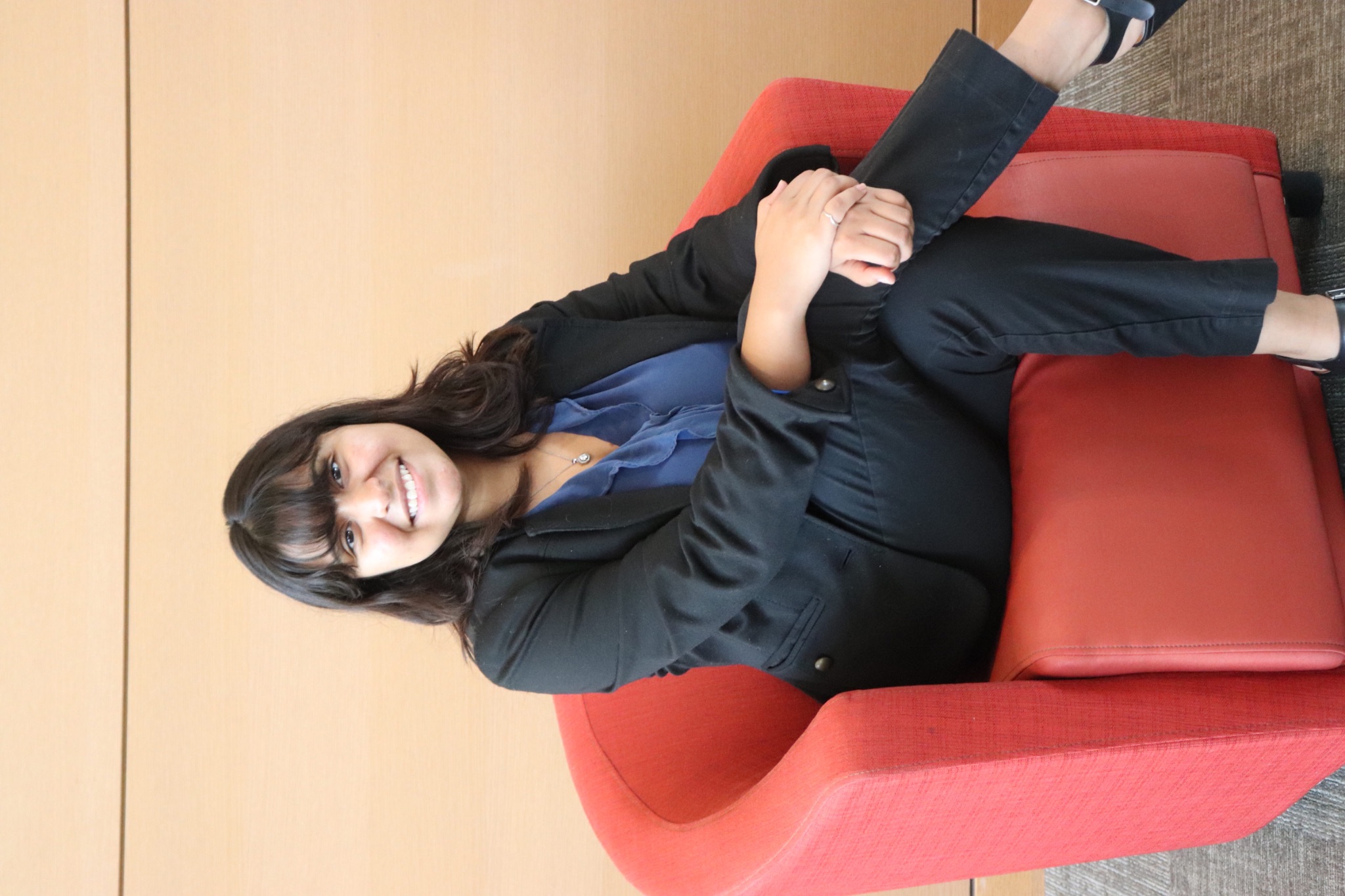 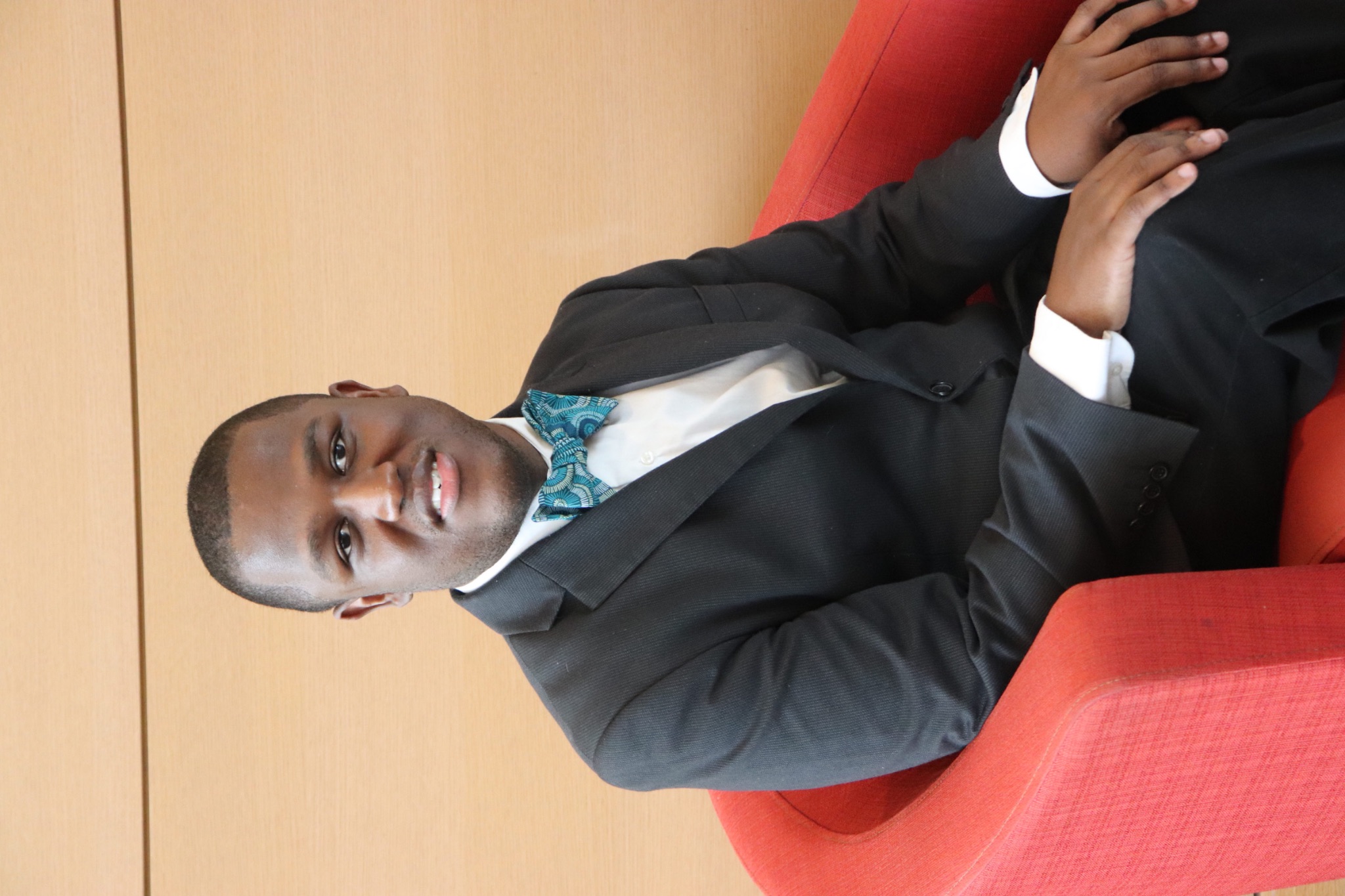 February Recap
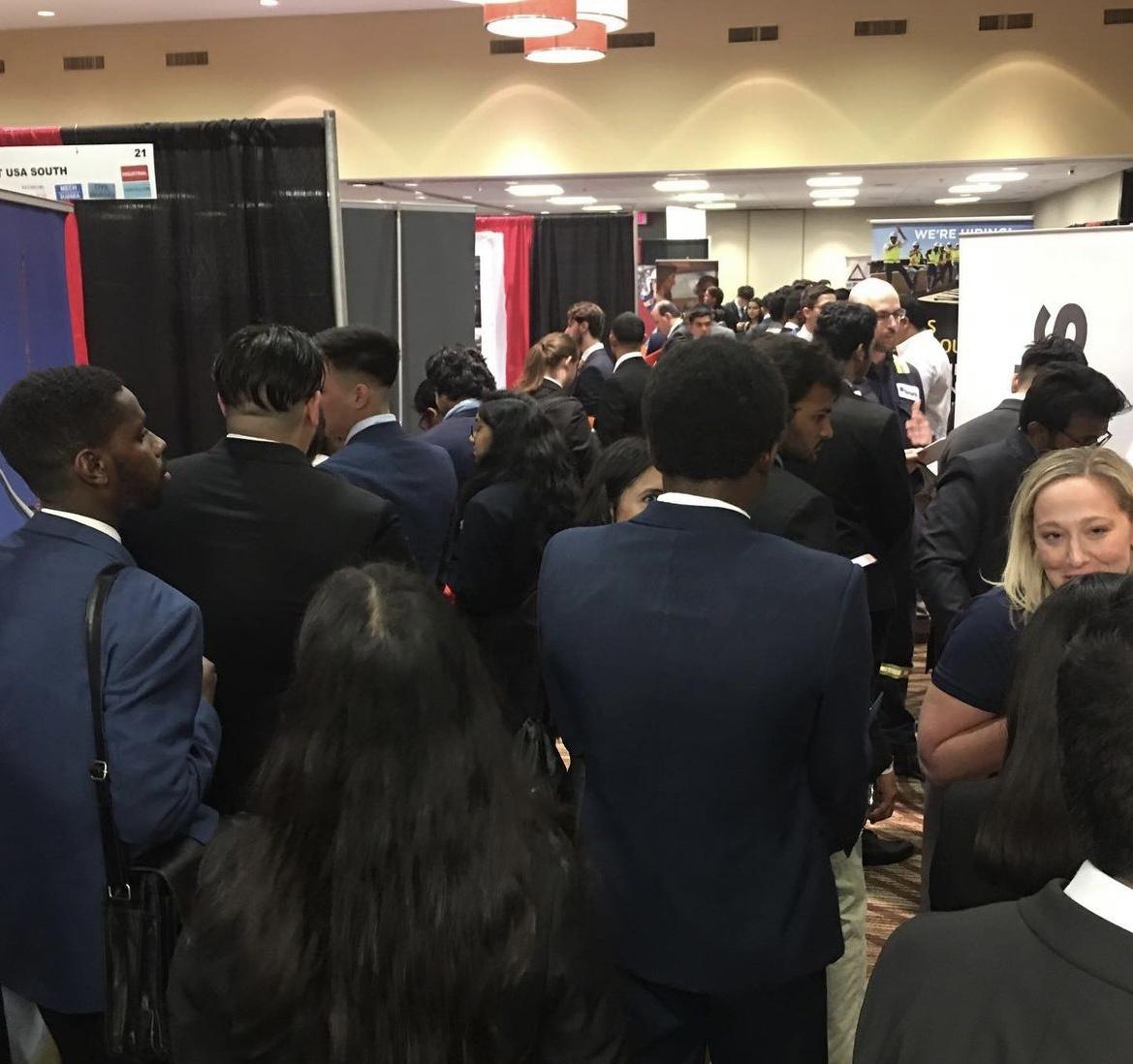 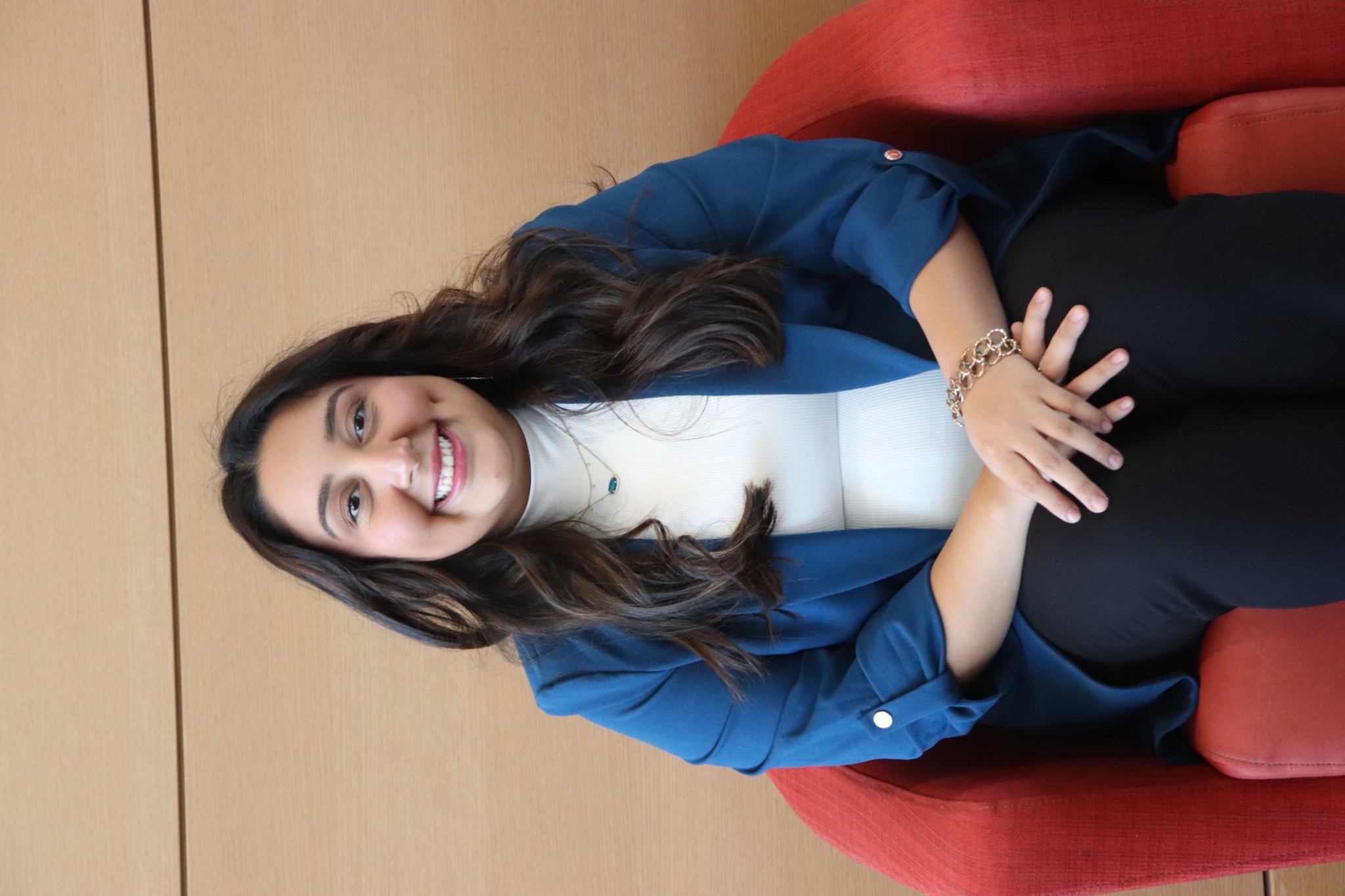 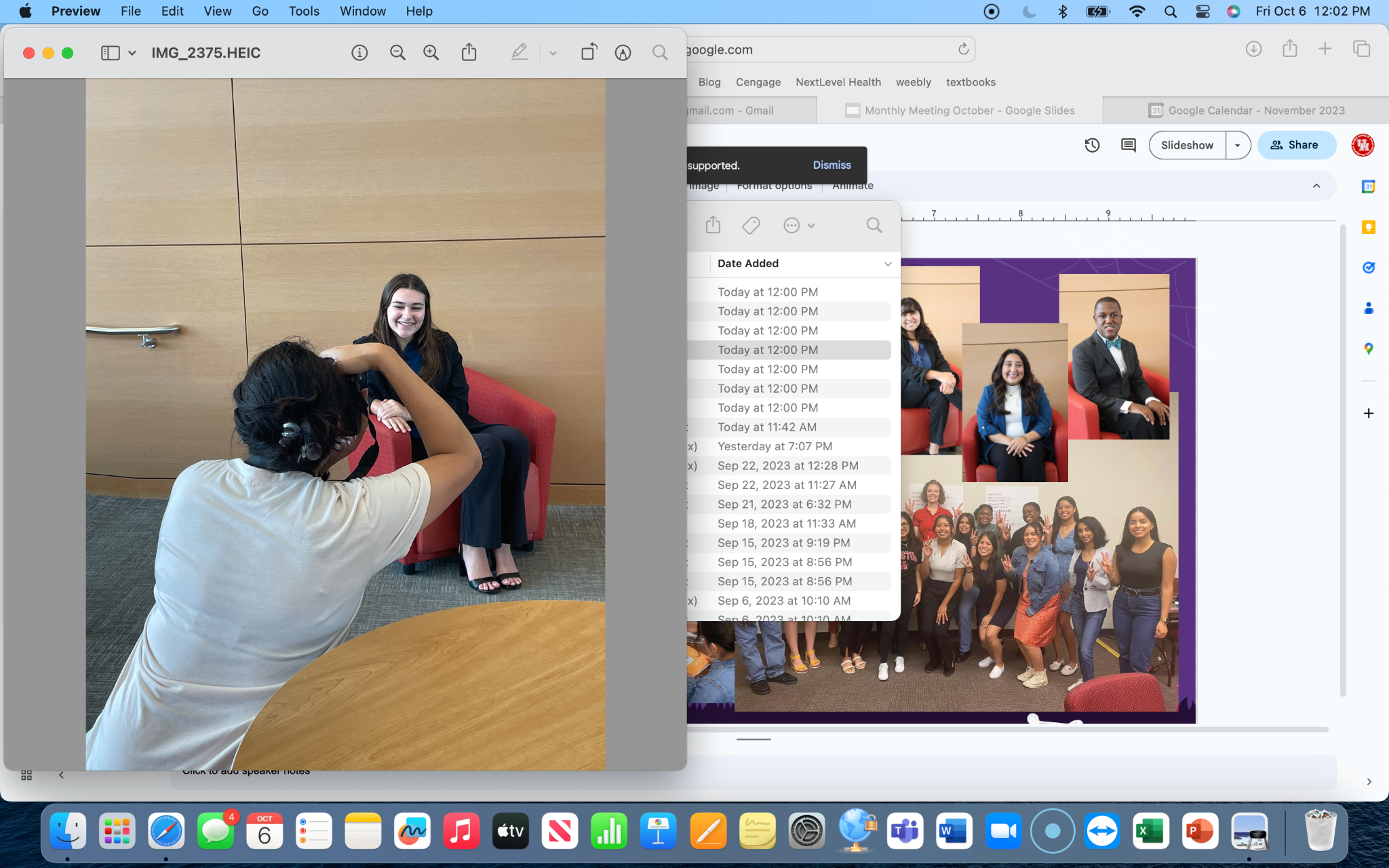 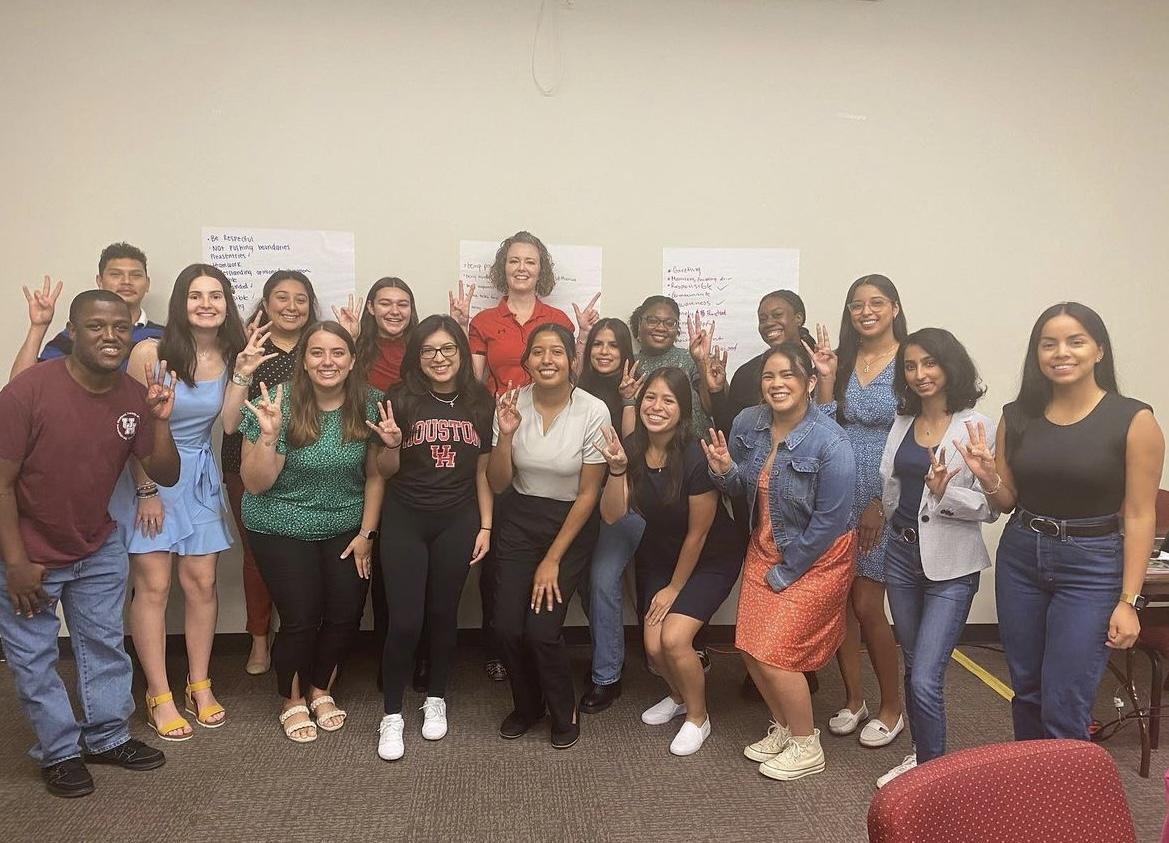 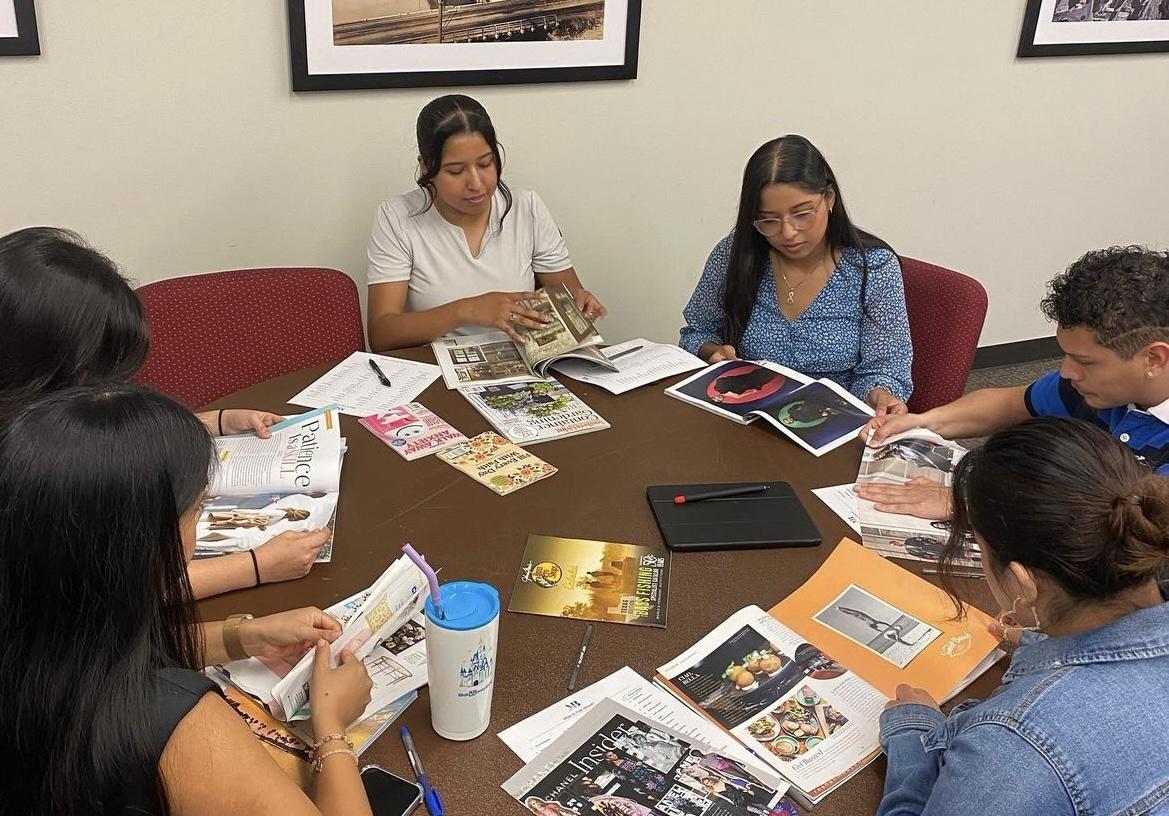 October Calendar
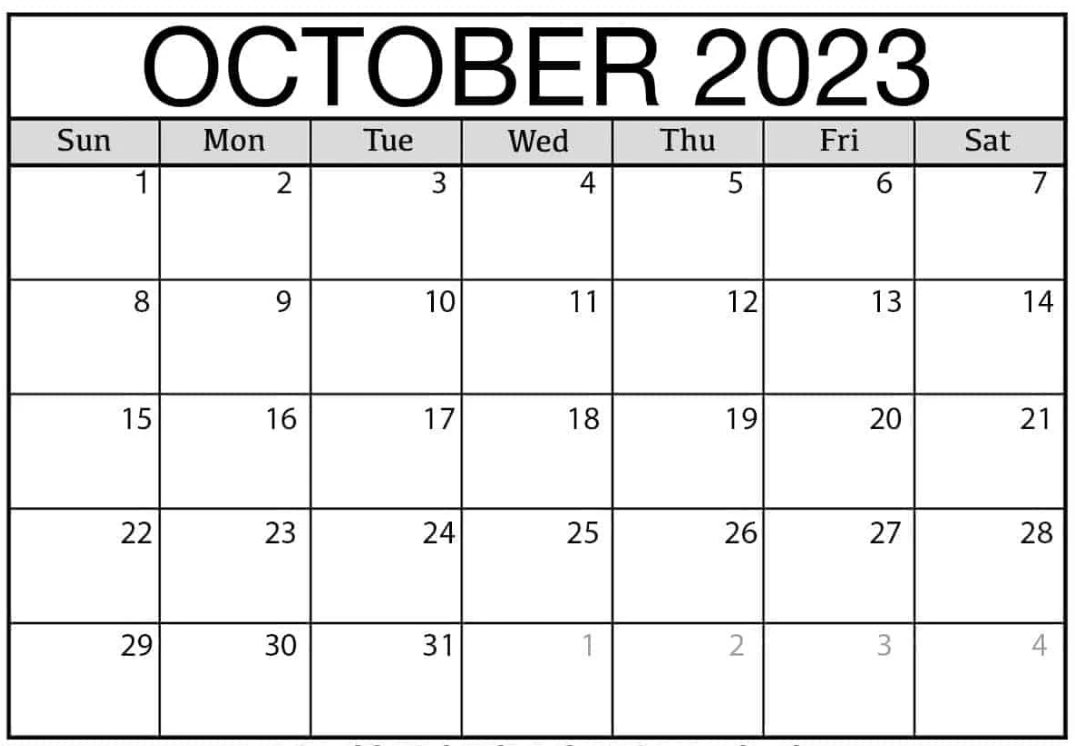 7th (today)- Painting Social
13th and 14th- Creating Healthy Cultures
16th- Find Your Path on TEAMS
27th- Karaoke Night

Nov. 4th- Monthly Meeting on TEAMS
Nov. 4th- Volunteer event with IMSPIRE

	T-shirt Pick Up Opportunity
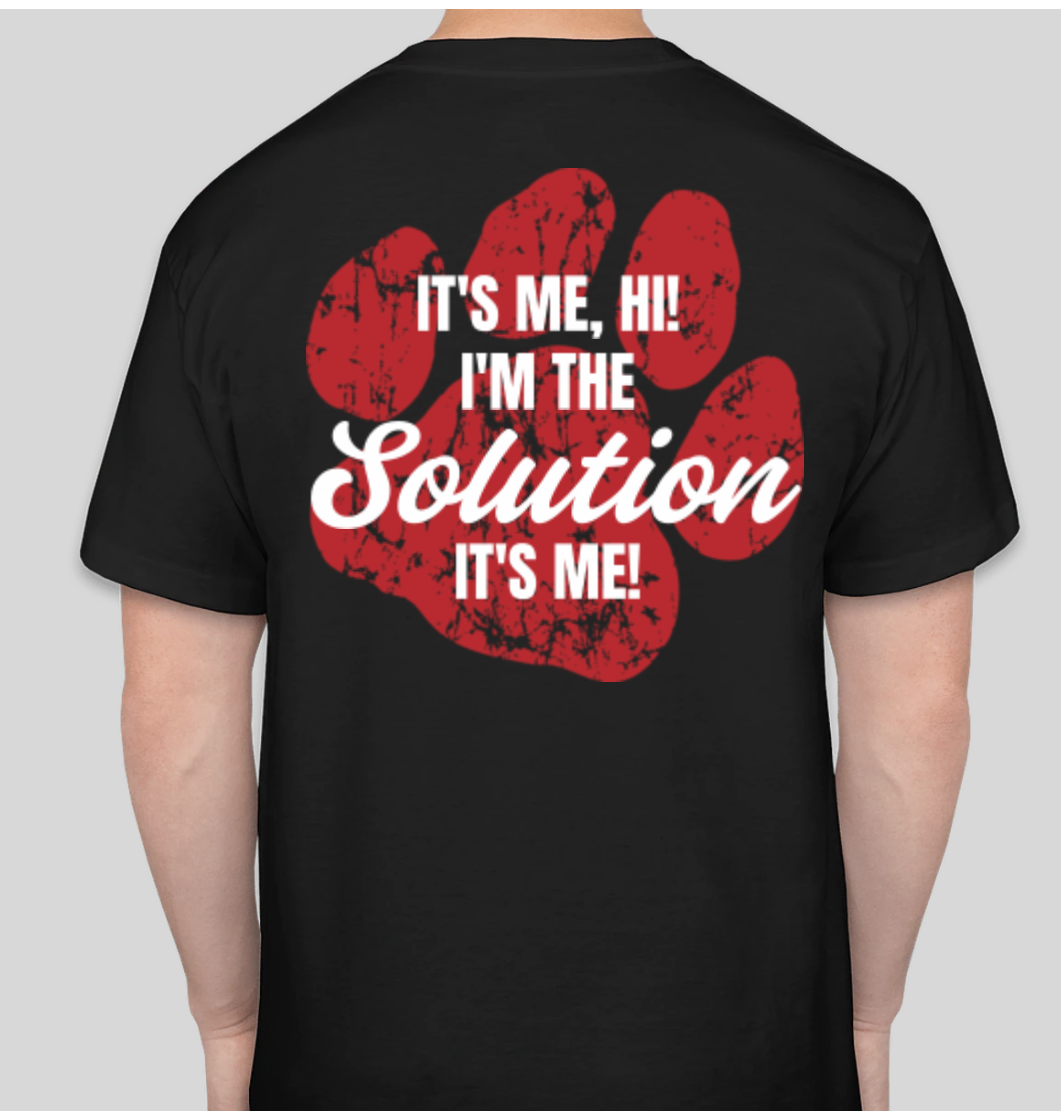 T-Shirt Update
Pick up Dates:

-Creating Healthy Cultures 10/14
- Karaoke Night 10/27
-Learning and Development in the Wild 11/10
Reach out to Averey if there are any point discrepancies!
secretary.sshrd@gmail.com
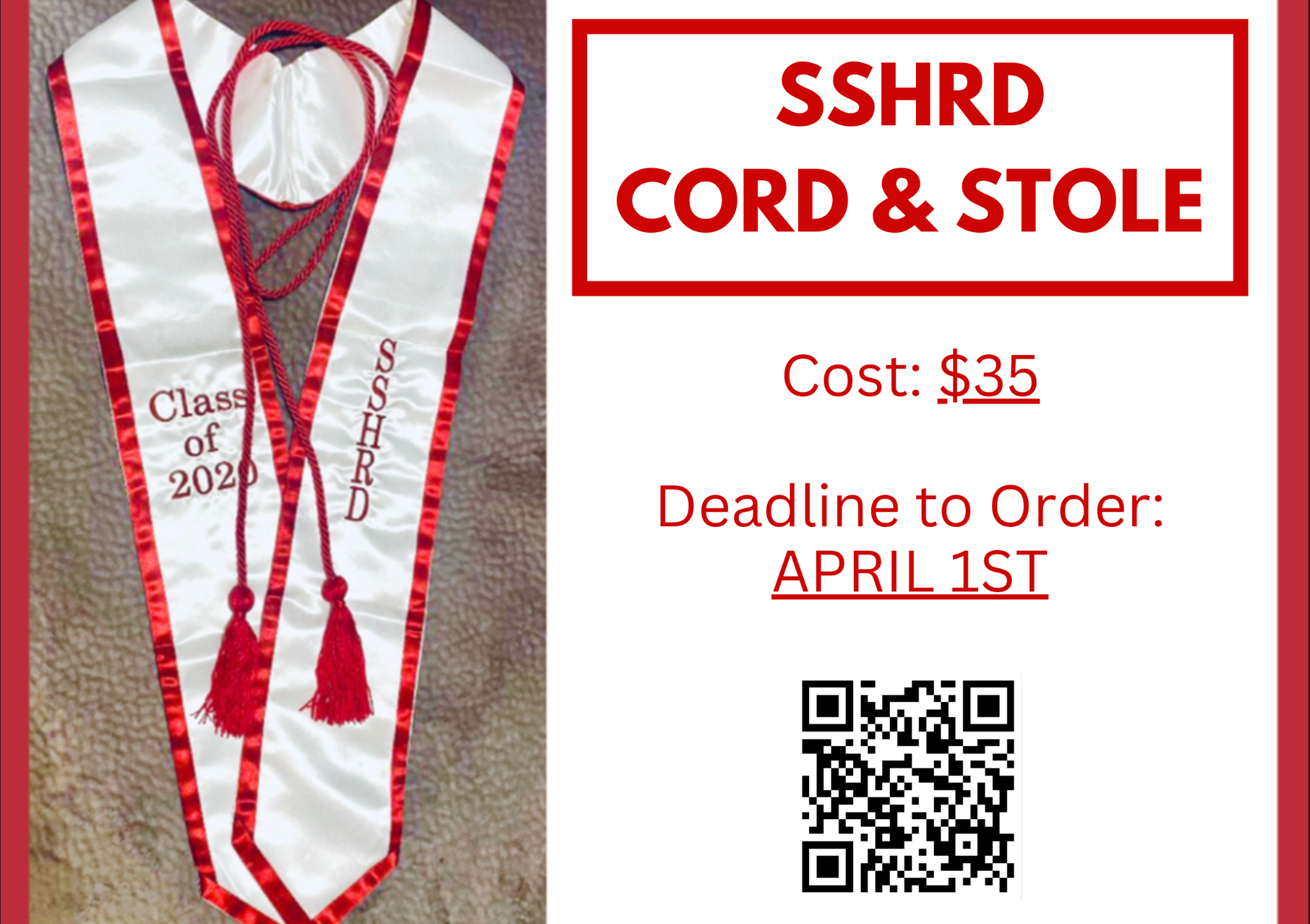 Stoles and Cords
Keep an eye out for the google form to purchase a stole and cord if you are not eligible based on points!

Price: $35

Check the website to confirm your points!
Events
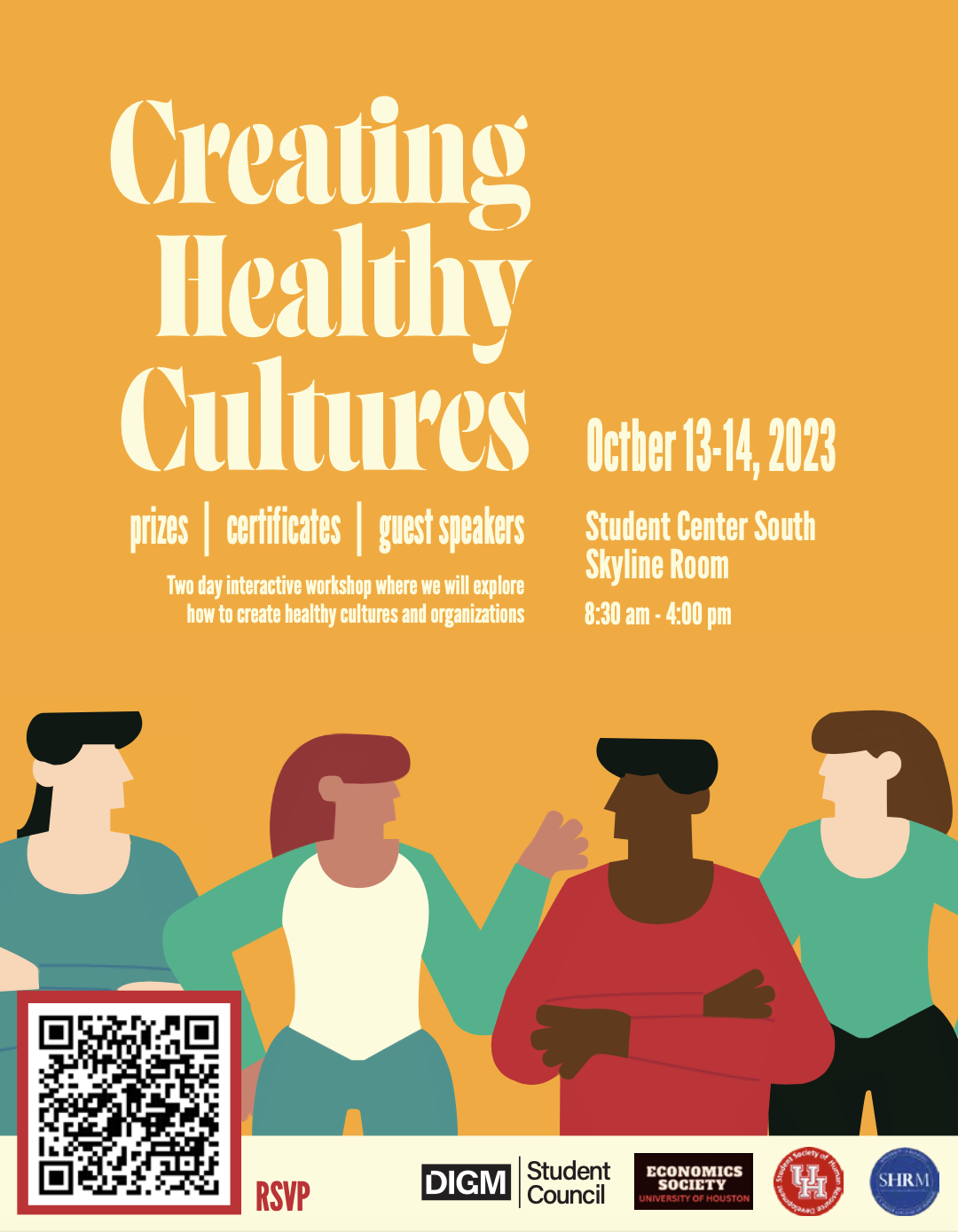 Professional Development
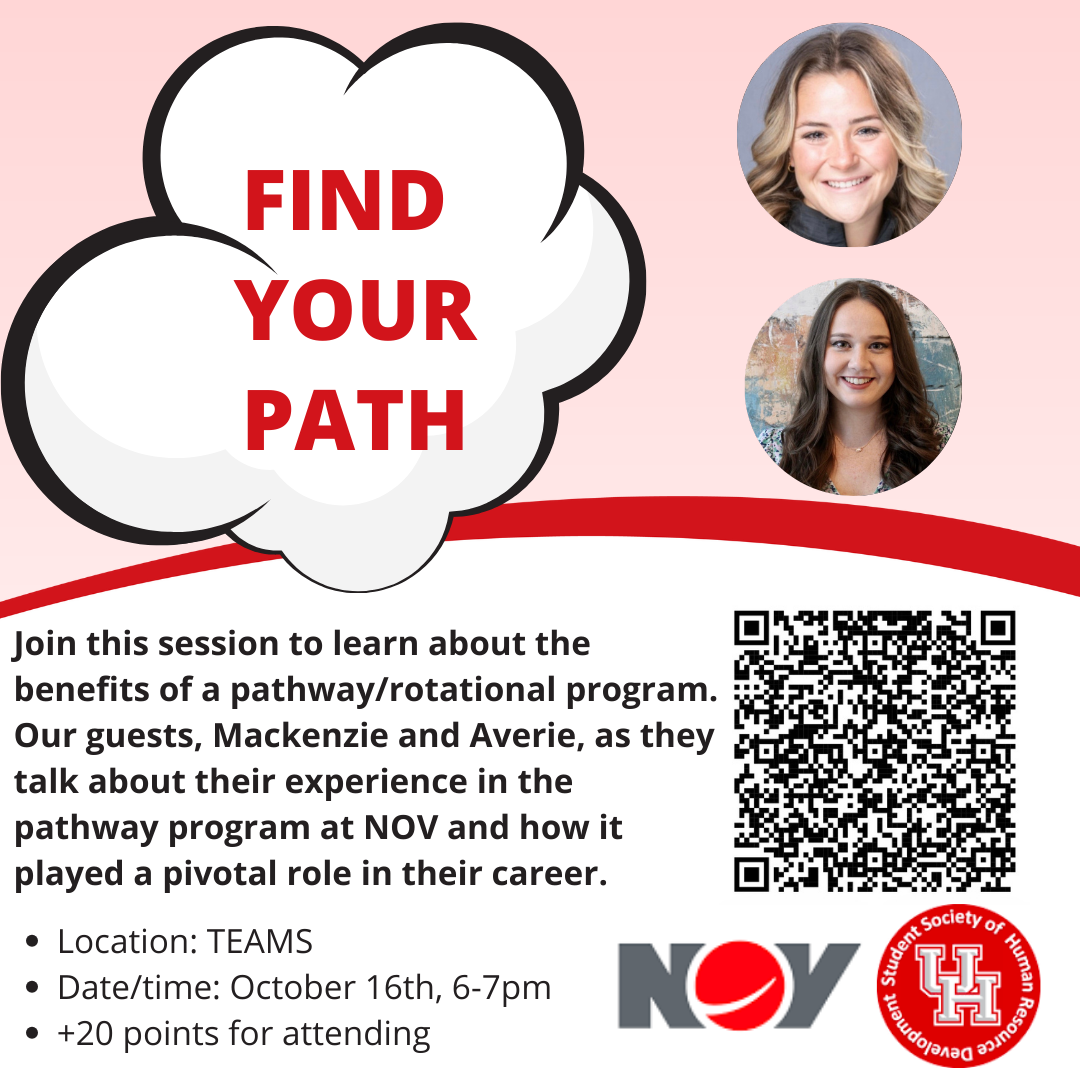 Social and Fundraising Events
Save the Date


Karaoke Night
October 27th 
6:00pm-8:00pm
SCS-Room Pending
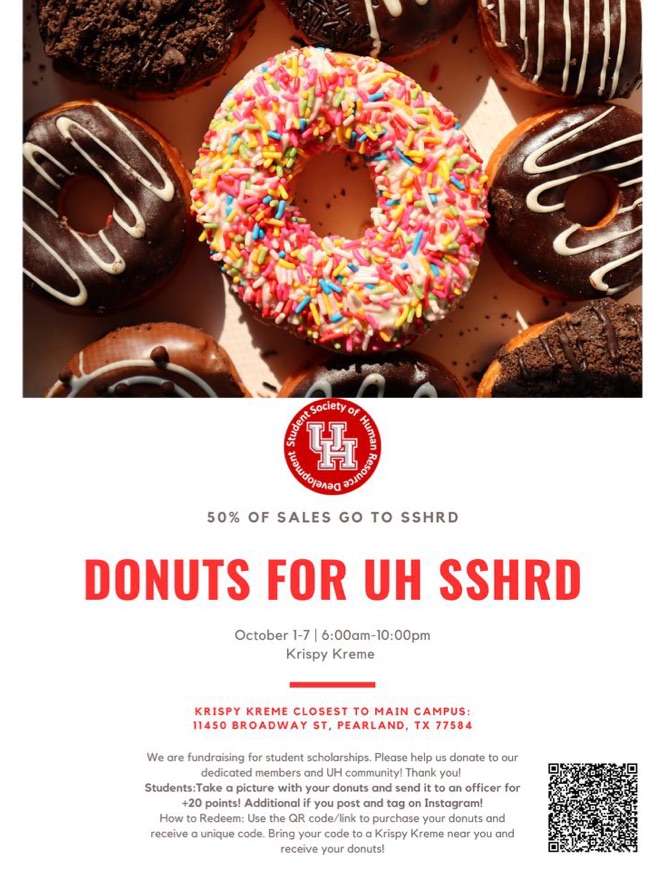 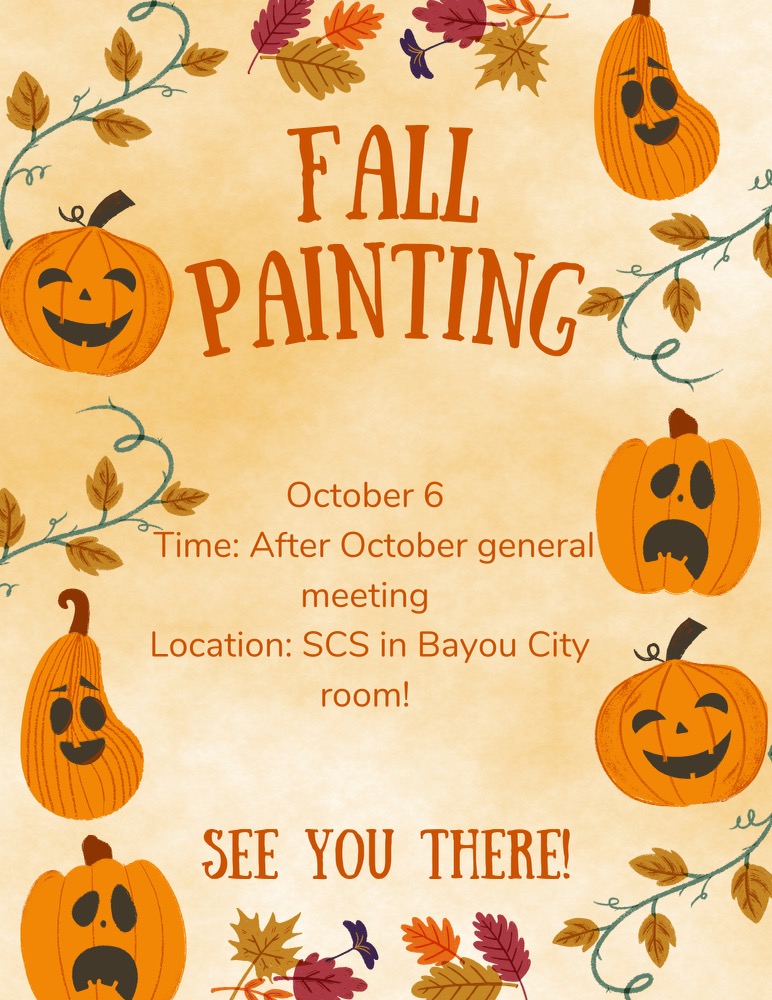 TODAY
Member of the Month
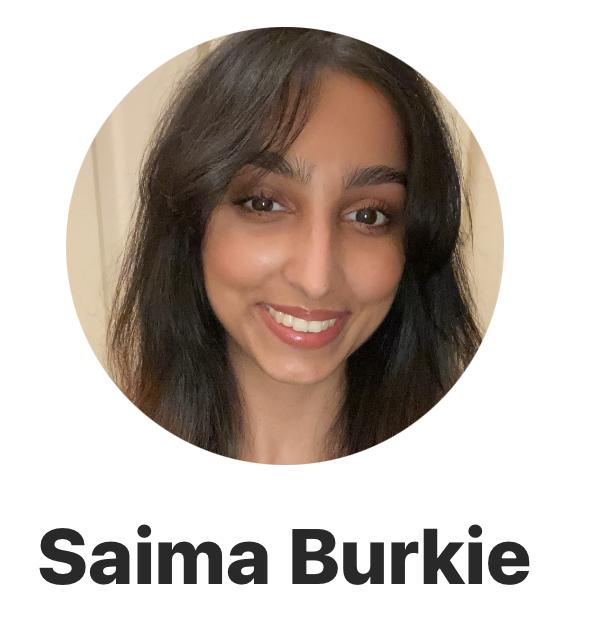 Officer of the Month
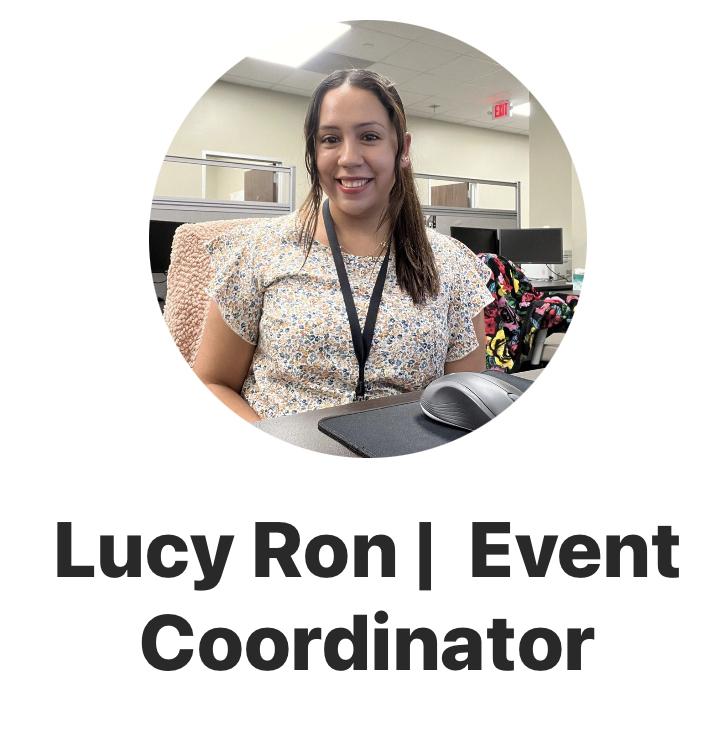 Mentorship Champion Award
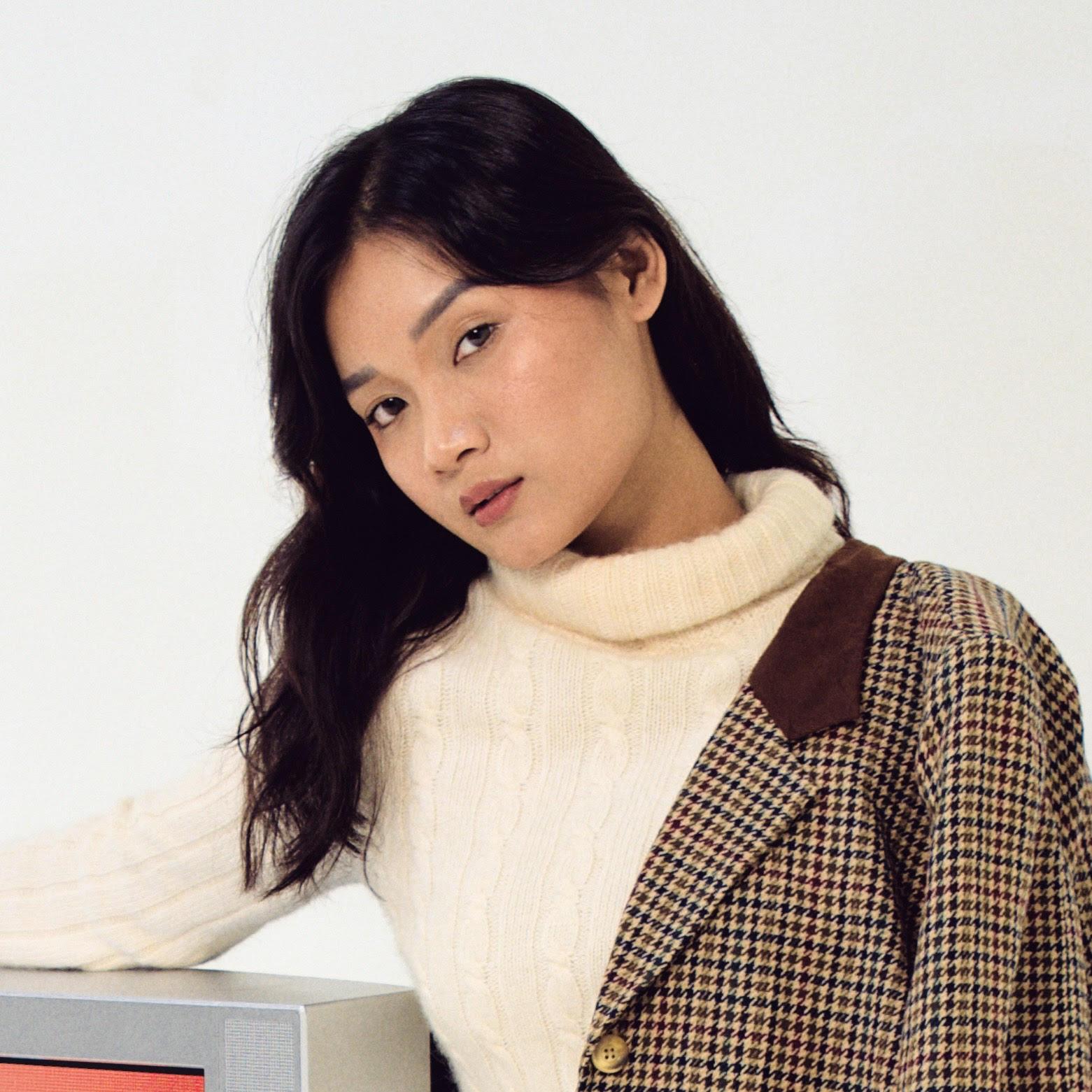 Rachel Dang
[Speaker Notes: Given to the member who consistently demonstrates exceptional dedication to their mentor, going above and beyond to make the most out of the mentorship relationship]
Mentorship Program Update
Volunteer Event
Banquet
Mentorship Project
[Speaker Notes: Given to the member who consistently demonstrates exceptional dedication to their mentor, going above and beyond to make the most out of the mentorship relationship]
Save the Date for our 
Banquet
Saturday December 9th
1pm-3pm
Happy Birthday October Babies!
Jessica Valero
Tiffany Davis
Javier Molina
Jocelyn Cox
Ayush Das
Emen Umoh
Chris Oliveras
Elizabeth Flores
Stephany Flores
Amy Nelson
Arely Romero
Thank you!